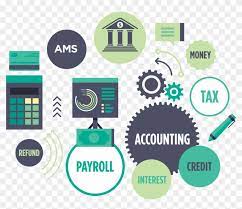 Transfers Between Funds
New Clerk Academy Fall 2021
September 22 – Great Falls
September 23 – Missoula
September 30 – Billings
Denise Williams 
MASBO Executive Director
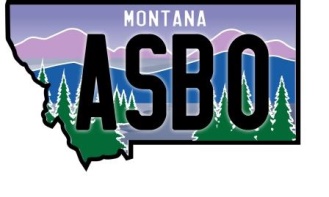 AGENDA
Fund Definitions
Transfers Between Funds
General rules
Otherwise Authorized in Title 20
Transfers to/from General Fund
Interlocal Cooperatives
Multidistrict Agreements
Building Reserve Fund
School Major Maintenance Repairs
School and Student Safety and Security
Transformational Learning (HB351)
20-9-201, MCA Fund Definitions
BUDGETED FUNDS
NON-BUDGETED FUNDS
Must adopt a budget to spend money
Local property tax levies are a common revenue source
No budget needed to spend money
Expenditures limited to cash available in the fund        (20-9-210, MCA)
No tax revenues
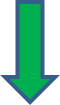 Voted Levy – hold an election to obtain voter approval 
Non-voted Levy (permissive) - 
voter approval not required
BUDGETED FUNDS
NON-BUDGETED FUNDS
Transfers Between Funds
IMPORTANT REMINDERS
Don’t use the transfer codes to correct coding errors or fund deficits (fix expenditures instead)
 *Public hearing required in most (but not all) cases (see ARM 10.10.320(2)(a) through (h) for exemptions)
*Denise’s advice:  always discuss transfers between funds with your board 
Notify OPI and county officials of transfers
In writing, within 30 days of trustees’ approval
Notice includes:  1) Funds affected, 2) amount of budget authority and cash transferred, and 3) purpose for which the amount transferred will be used
OPI Transfer Matrix
Interfund Transfers Spreadsheet
OPI Home Page – Leadership > Finance & Grants >
School Finance > Accounting > Guidance & Manuals
 - OR -
Click here
Fund Transfers (general)
Interlocal Cooperative Transfers
Multidistrict Agreement Transfers
Closing Funds
Fund Transfers – General
20-9-208, MCA
Trustees determine:
Transfer is necessary to improve efficiency in spending
 $$ saved in one budgeted fund can be put to more efficient use in another budgeted fund
Allowable transfers
Budgeted fund to budgeted fund
Nonbudgeted fund to nonbudgeted fund
Federal $$ can’t be transferred unless allowed by the grant
Miscellaneous Programs (15)
Impact Aid (26) – up to 25% of annual allocation can be transferred to Debt Service (50) for bond repayment (20-9-437 (2))
Fund Transfers – General
Unless otherwise authorized in Title 20,
No transfers to or from the General (01)
No transfers from Retirement (14)
No transfers from Debt Service (50)
$$ approved by the voters or raised by a non-voted (permissive) levy
Transfer must be within or directly related to the purpose for which the $$ were raised and trustees hold hearing to accept public comment
Transfer must be approved by voters for the purpose approved on the ballot
Transfer of $$ raised by non-voted (permissive) levy can’t be restored in the originating fund in the next year
BUDGETED FUNDS
Transfers to/from General Fund
Lease Rental Agreement (20) 
20-9-509, MCA
Ending cash balance > $10,000 (or $20,000 for K-12 district) must be transferred to General (01)
Compensated Absences (21)
20-9-512, MCA
Limited to 30% of compensated absences liability for administrative and classified staff
Transfers from General (01) allowed if within adopted budget
Amount > limitation must be transferred to General (01)
Litigation Reserve (27)
20-9-515(2), MCA
Transfers from General (01) allowed if within adopted budget
Once settled, transfer remaining $$ to General (01) and use to reduce the BASE levy
Transfers – Interlocal CooperativesTitle 20, Chapter 9, Part 7, MCA
20-9-702, MCA - Districts contracting with other districts and/or other public agencies under Title 7, Chapter 11, Part 1
20-9-703, MCA – District as prime agency
Open Interlocal Cooperative (82) to account for revenues and expenditures of agreement
Transfers from any fund of the district allowed
Transfers of state and federal grant $$ from Misc Programs (15) must be approved by OPI
No transfers from Retirement (14), Litigation Reserve (27), Debt Service (50)
Allowable expenditures defined by interlocal agreement
Transfers – Interlocal Cooperatives
20-9-704, MCA – District as cooperating agency
Financial support (“transfers”) made to prime agency by district warrant
Financial support from any fund of the district is allowed and counts against adopted budget
Financial support using state and federal grant $$ from Misc Programs (15) must be approved by OPI
No financial support from Retirement (14), Litigation Reserve (27), Debt Service (50) allowed
Transfers – Multidistrict Agreements20-3-363, MCA
Two or more school districts may create a multidistrict cooperative  to
Perform any services, activities and undertakings, and
Provide for joint funding and operation and maintenance of all participating districts
Terms and conditions of agreement
Must be approved by trustees of all participating districts
Must include how a district may enter or exit
May be for a period up to 3 years
Designate the prime agency
Prime agency establishes Interlocal Cooperative Fund (82)
Transfers – Multidistrict Agreements20-3-363, MCA
Transfers allowed from
General Fund (01) up to the amount supported by Direct State Aid (DSA)
Budgeted funds, except Retirement (14) and Debt Service (50)
Nonbudgeted funds, except Compensated Absences (21), and as limited by federal law for federal funds
Transfers from budgeted funds count against adopted budget
Transfer of $$ raised by non-voted levy can’t be restored in the originating fund in the next year
Building Reserve Fund (61)
Building Reserve Fund
BUILDING RESERVE FUND
Sub-fund 613 Permissive Levy
Transfers from any lawfully available fund
Sub-fund 611 Transfers for Safety and Security
Transfers of state & local revenue allowed under 20-9-236, MCA
FY2022: School Major Maintenance Amount (SMMA)
Max annual contribution amount from ALL sources

(budget limit ANB x $100) + $15,000*
Examples:
*$30,000 for a K-12 district
FY2023: School Major Maintenance Amount (SMMA):
Max annual contribution amount from ALL sources
                                                $110
	(budget limit ANB x $100) + $15,000*
Examples:
*$30,000 for a K-12 district
Building Reserve Fund
Sub-fund 613 Permissive Levy
20-9-502(3) School major maintenance & repairs
Revenue sources
School major maintenance amount (SMMA)
Permissive levy not more than 10 mills
Deposits from any lawfully available revenue source
Transfers from any lawfully available fund
State major maintenance aid under 20-9-525(3)
House Bill 192 Revising laws related to school major maintenance funding
Sub-fund 613 Permissive Levy
Allowable expenditures 20-9-525(2), MCA
Support a basic system of free quality public elementary and secondary schools under 20-9-309, MCA
Improvements related to: 
School and student safety and security (see 20-9-236(1), MCA)
Facilities – projects designed to produce operational efficiencies
utility savings
reduced future maintenance costs
improved utilization of staff
enhanced learning environments for students
Includes repayment of an intercap loan for facility project
Building Reserve Fund
BUILDING RESERVE FUND
Sub-fund 613 Permissive Levy
Transfers from any lawfully available fund
Sub-fund 611 Transfers for Safety and Security
Transfers of state & local revenue allowed under 20-9-236, MCA
House Bill 192 Revising laws related to school major maintenance funding
Sub-fund 611 Transfers for Safety and Security
Voted levy for safety/security expenditures

Transfers for school safety and security 20-9-236, MCA
Must have a current plan pursuant to 20-1-401, MCA
school safety plan, or
emergency operations plan
Must certify your plan to OPI
House Bill 192 Revising laws related to school major maintenance funding
Sub-fund 611 Transfers for Safety and Security
20-9-502(5) School and student safety and security
Revenue sources
Transfers of state & local revenue allowed under 20-9-236, MCA
from any budgeted or nonbudgeted fund (except Debt Service and Retirement)
must spend within 2 school fiscal years; return excess to originating fund
Can’t increase levy to replenish if transferring from permissive levy fund
House Bill 192 Revising laws related to school major maintenance funding
Sub-fund 611 Transfers for Safety and Security
20-9-502(5) School and student safety and security
Allowable expenditures

School and student safety and security 20-9-236(1), MCA:
Planning for improvements to and maintenance of school and student safety
Staffing for school resource officers, counselors
Hiring architects, engineers, consultants
Programs:  active shooter training, threat assessments, restorative justice
Updating locking mechanisms at access points
Bullet-resistant windows/barriers
Emergency response systems
Transformational Learning Program
Transformational Learning Program Track in Flexibility Fund (29)
Revenue Sources
State transformational learning aid payment
Permissive levy for local match up to state aid payment
Transfers of state and local revenue from any budgeted or nonbudgeted fund (except debt service and retirement)
Transformational Learning Program
Transfers of state and local revenue from any budgeted or nonbudgeted fund (except debt service and retirement)
Don’t count against budget authority when transferred
May not replenish in a subsequent year
Must spend within 2 full fiscal years; if not, return to originating fund
Key Statutory Language to Remember
“The intent of this section is to increase the flexibility and efficiency of school districts without an increase in local taxes.”

20-3-363(4), MCA: Multidistrict agreements – fund transfers
20-9-502(3) School major maintenance and repairs
Building Reserve Fund sub-fund 613 
20-9-236 School and student safety and security
Building Reserve Fund sub-fund 611
HB351 Transformational Learning Program transfers
Flexibility Fund
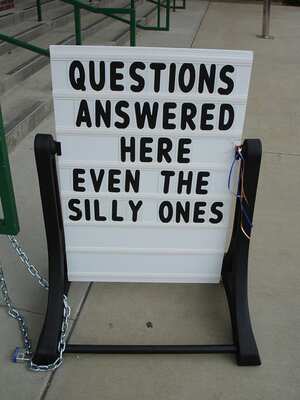 This Photo by Unknown Author is licensed under CC BY-SA-NC